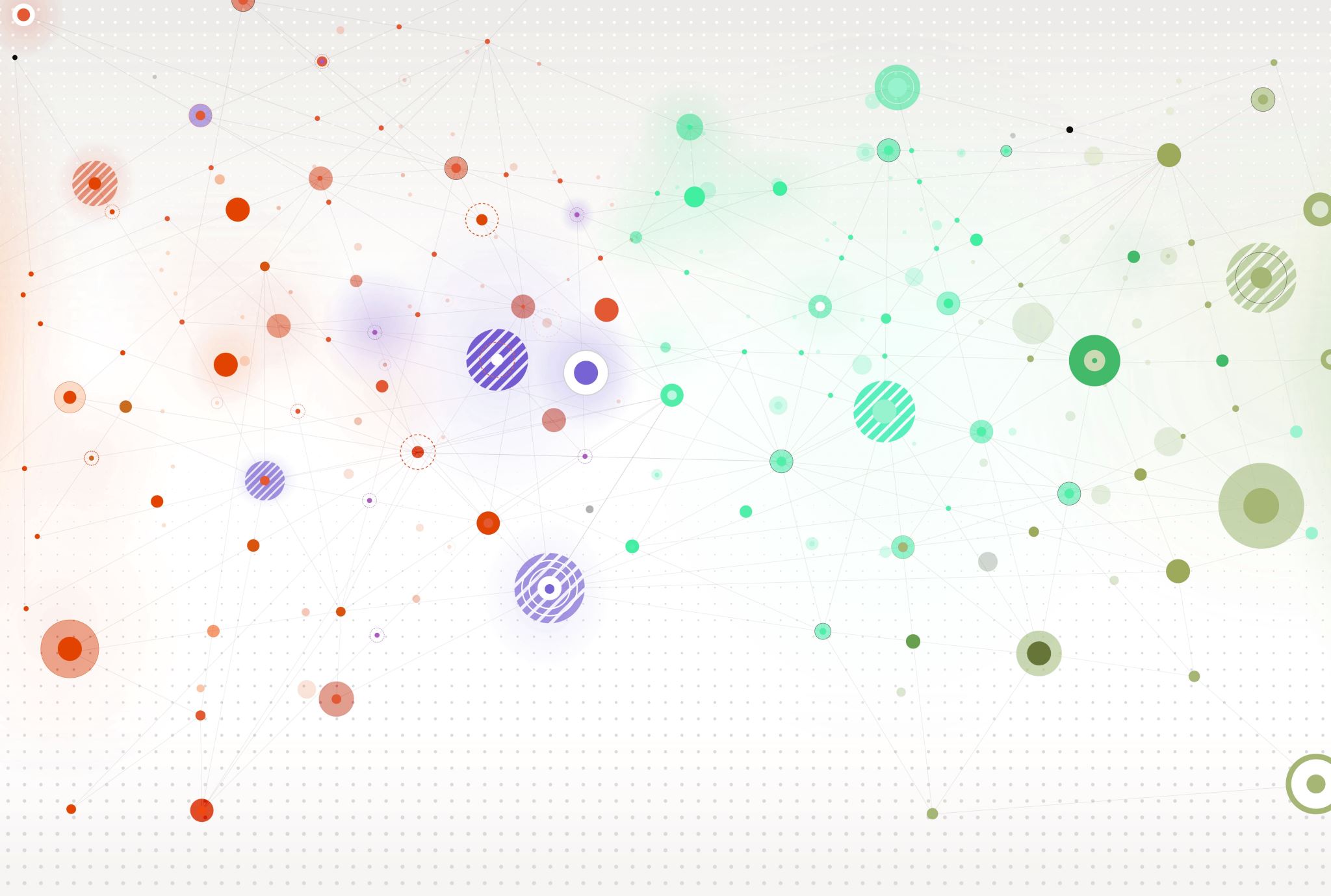 Sportsmanship and Gamesmanship
Honesty, Compassion, Respect, Responsibility and Courage
Sportsmanship
What is Sportsmanship?
Sportsmanship: conduct (such as fairness, respect for one's opponent, and graciousness in winning or losing) becoming to one participating in a sport (you can insert activity wherever you see the word “sport”)
-Merriam-Webster Dictionary
What is Considered Unsportsmanlike?
What are the Consequences of Being Unsportsmanlike?
Why are we Talking About This?
Ways We Can Improve- Before Tournaments
Ways We Can Improve- During Tournaments
Ways We Can Improve- After Tournaments (Awards)
Coaches should sit with their teams and make their team sit together- this mitigates a lot of problem
Go over award procedure before the tournament
Put away phones
One clap rule
Standing ovation for first place
Standing ovation for sweeps winners
No loud talking during awards
No booing during awards
Be respectful on and off stage
It is obvious when certain teams do not stand for, applaud for, or acknowledge other teams’ successes. Additionally, boos and loud talking are easy to pinpoint as well. 
Take pictures quickly and be polite and congratulatory towards other teams (no storming off)
Ways We Can Improve- Online Presence
The National Federation of High Schools has released a very good article on this issue: NFHS Article- “Emphasis on Sportsmanship”

“coaches and athletic/activity directors should encourage students in their programs to be mindful of online contact with individuals on opposing teams – particularly any bantering that could be perceived as cyberbullying.”
Do not post negatively about opposing teams, judges, coaches, etc. Additionally, ”spam accounts,” private stories, and all the things' students think are private aren’t private if even one person follows them. Word gets around.
Lastly, Communicate
Again, if coaches communicate issues with each other in a TIMELY and open manner, many problems can be stopped before they are problems.
Communicate your expectations and consequences for your students- and follow through on your consequences no matter how talented the student is
And use common sense. Everything is NOT a violation of sportsmanship, but we need to create a safe and enjoyable activity for students to participate in
“Lines in the Sand” on Sportsmanship
Gamesmanship
Definition of Gamesmanship
1: the art or practice of winning games by questionable expedients without actually violating the rules
2: the use of ethically dubious methods to gain an objective -Merriam-Webster Dictionary
Ask Yourself…Is what is happening pushing the limits? (focused on student behavior)
Adult Behavior
Do not share what you hear inside the tab room with students (including wins/losses, ranks, feedback, etc…)
Do not try to “tank” students that you think are good (who may threaten your students’ successes)
Leave positive and critical feedback for all students
Best Way to Handle Gamesmanship- Talk to your Students!
And Remember